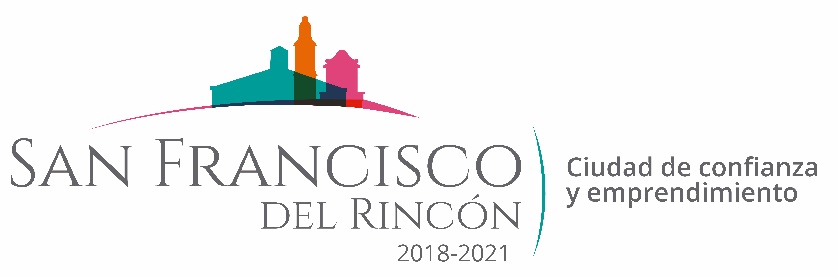 REPORTE MES DE ENERO
MAQUINARIA
TRABAJOS EN LA COMUNIDAD BARRIO DE GUADALUPE DEL MEZQUITILLO
FECHA INICIO
FECHA TERMINO
CONCEPTO
27/01/2020
22/01/2020
VARIAS MANIOBRAS
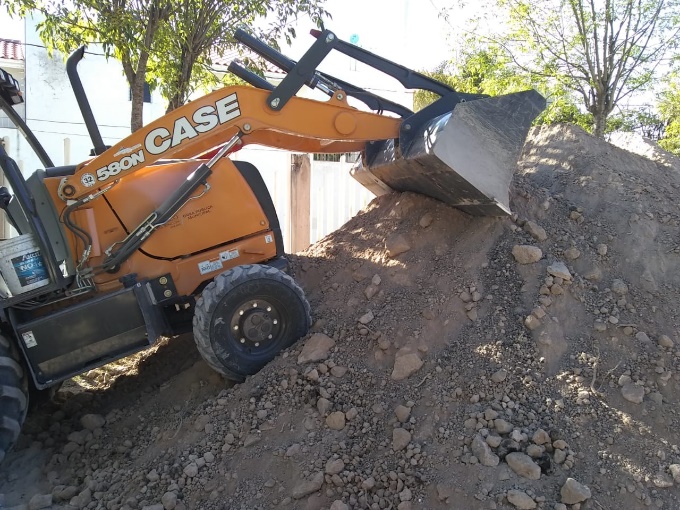 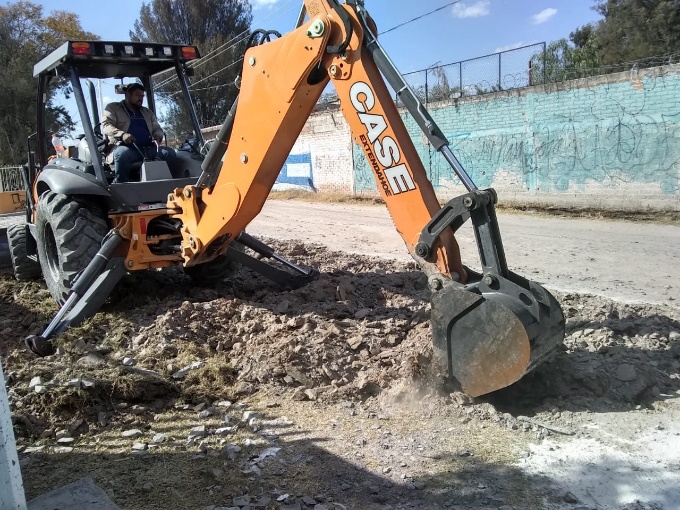 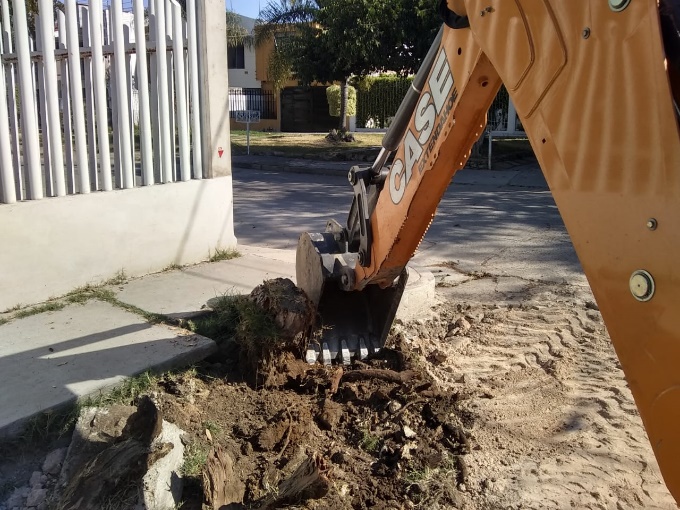 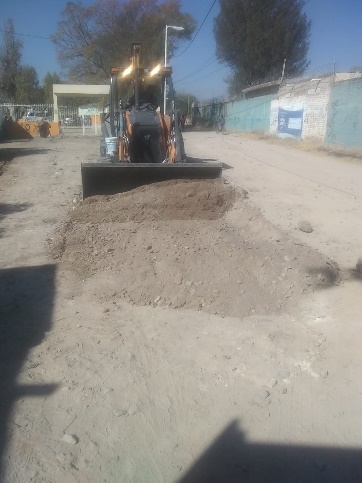 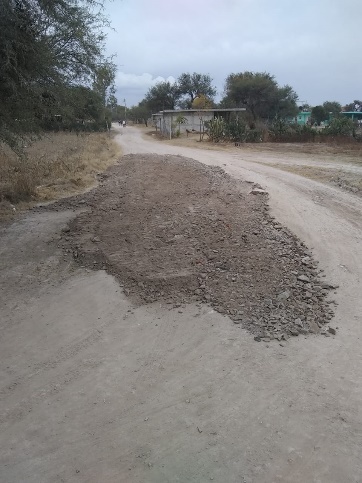